Регистрация на сайтеWWW.GTO.RU
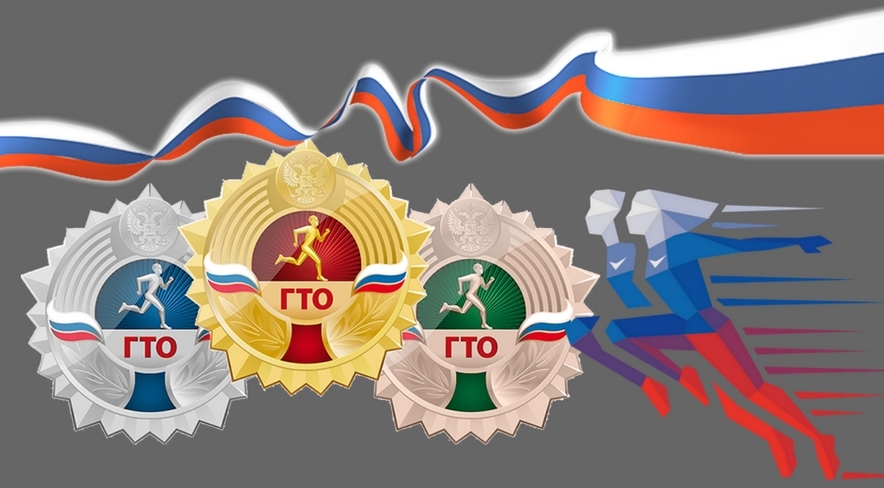 1. Начало регистрации начинается с создания аккаунта электронной почты.
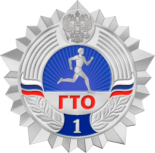 На данном слайде представлена регистрация на сайте 
mail.ru. Необходимо заполнить представленную форму
 своими данными.
2.Регистрация на сайте    www.gto.ru
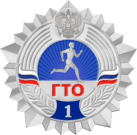 Нажимаем кнопку стать участником движения и
переходим на следующую страницу
Регистрация: пункт  № 1заполняем поля регистрации
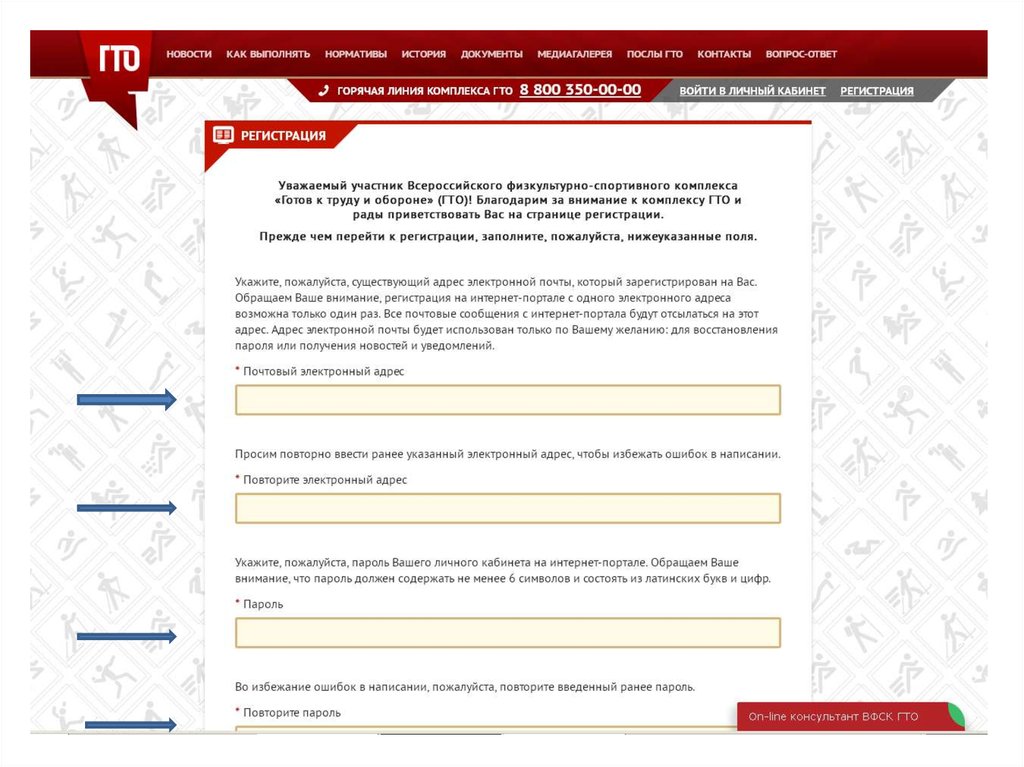 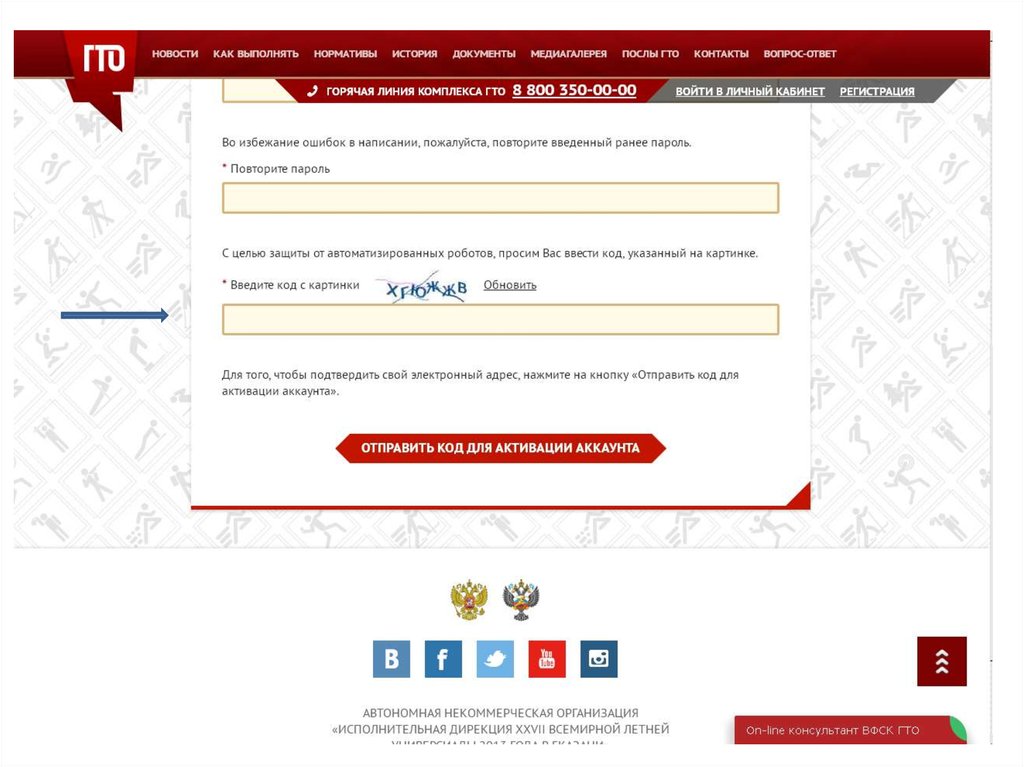 Код активации на электронной почте
На Ваш электронный адрес приходит ссылка активации 
Аккаунта         на сайте gto.ru
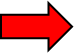 Находим код активации
Копируем код активации
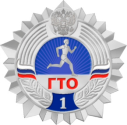 Регистрация: пункт  № 2
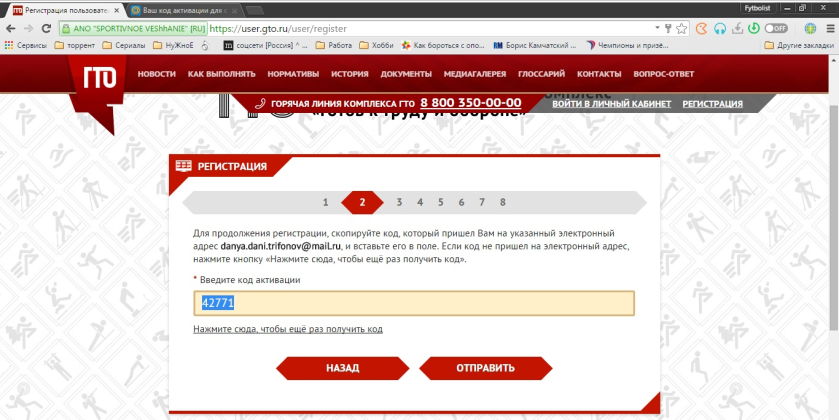 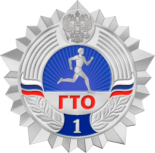 Вставляем код активации и нажимаем 
кнопку ОТПРАВИТЬ
Регистрация: пункт  № 3Заполняем личные данные
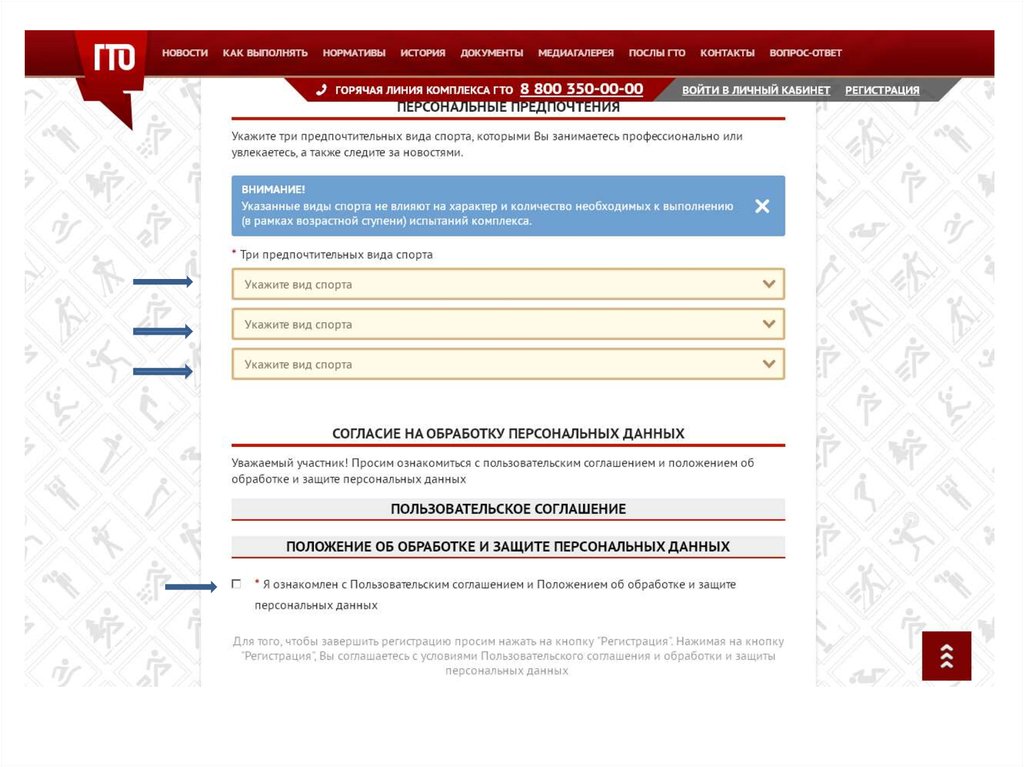 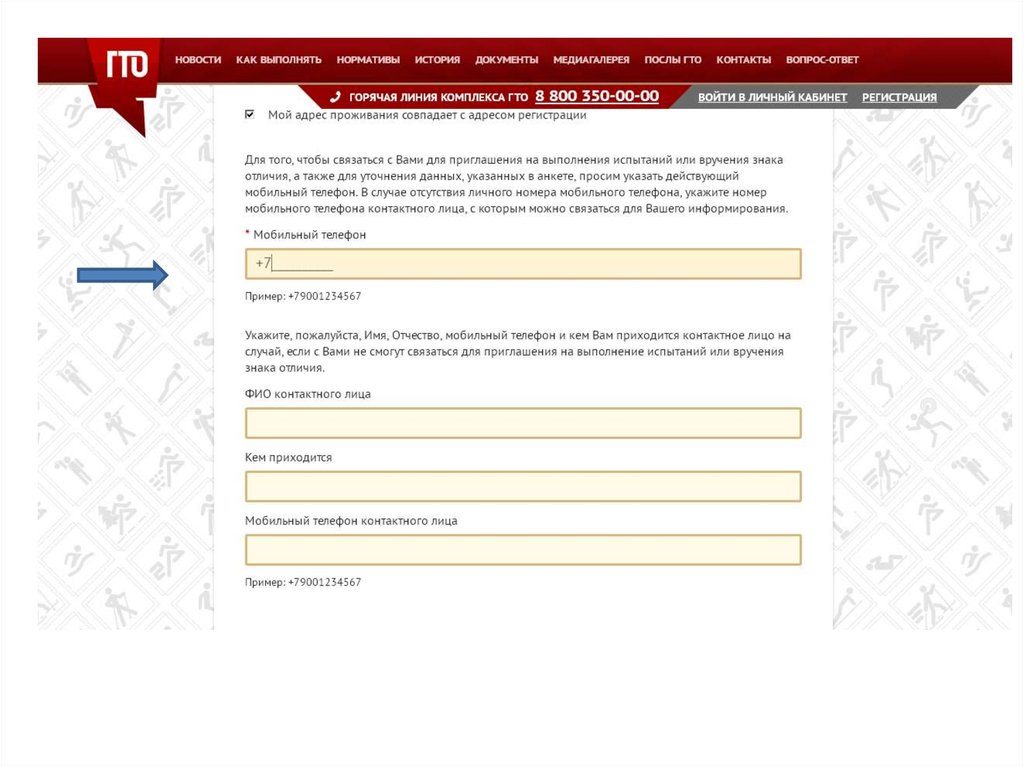 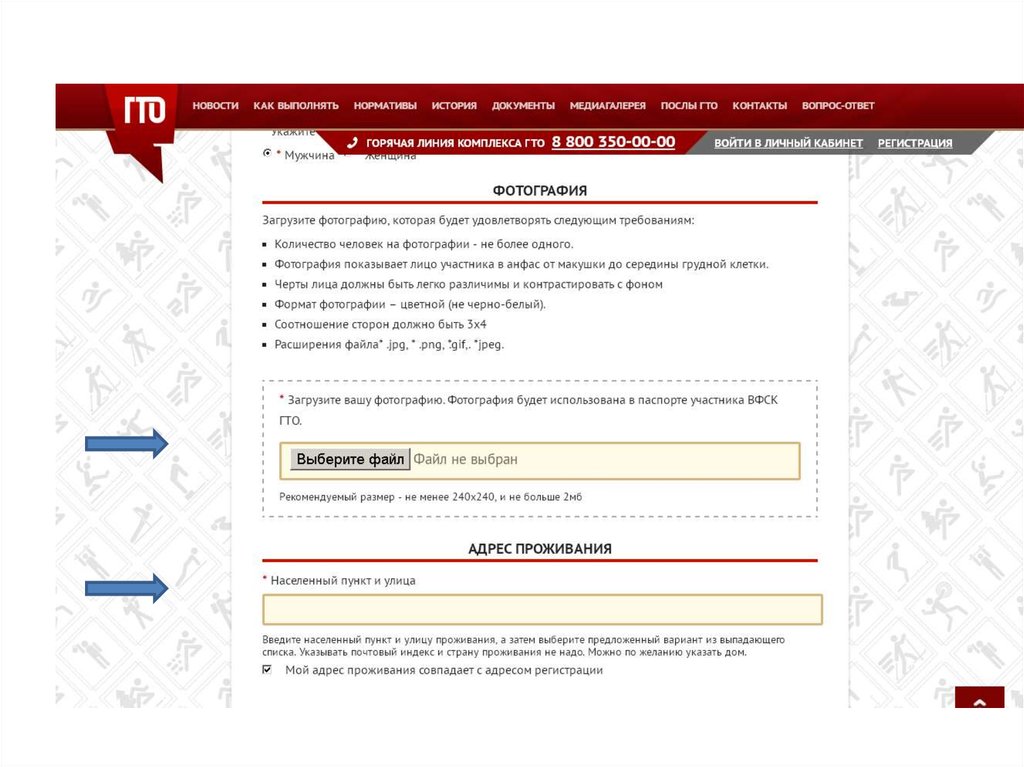 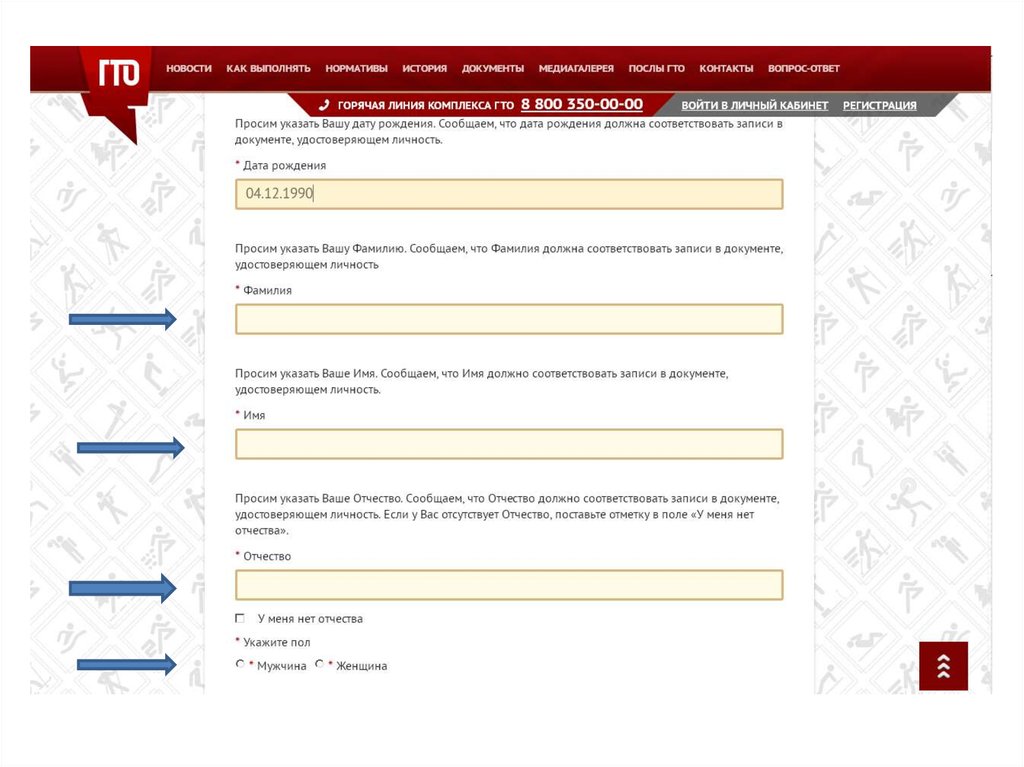 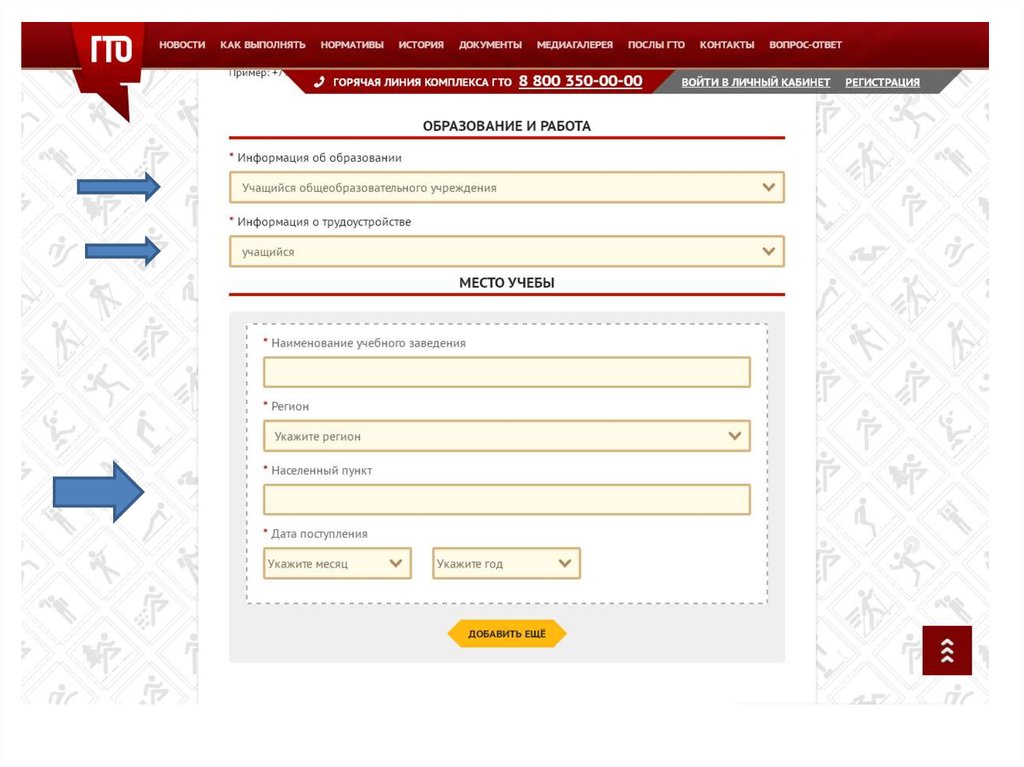 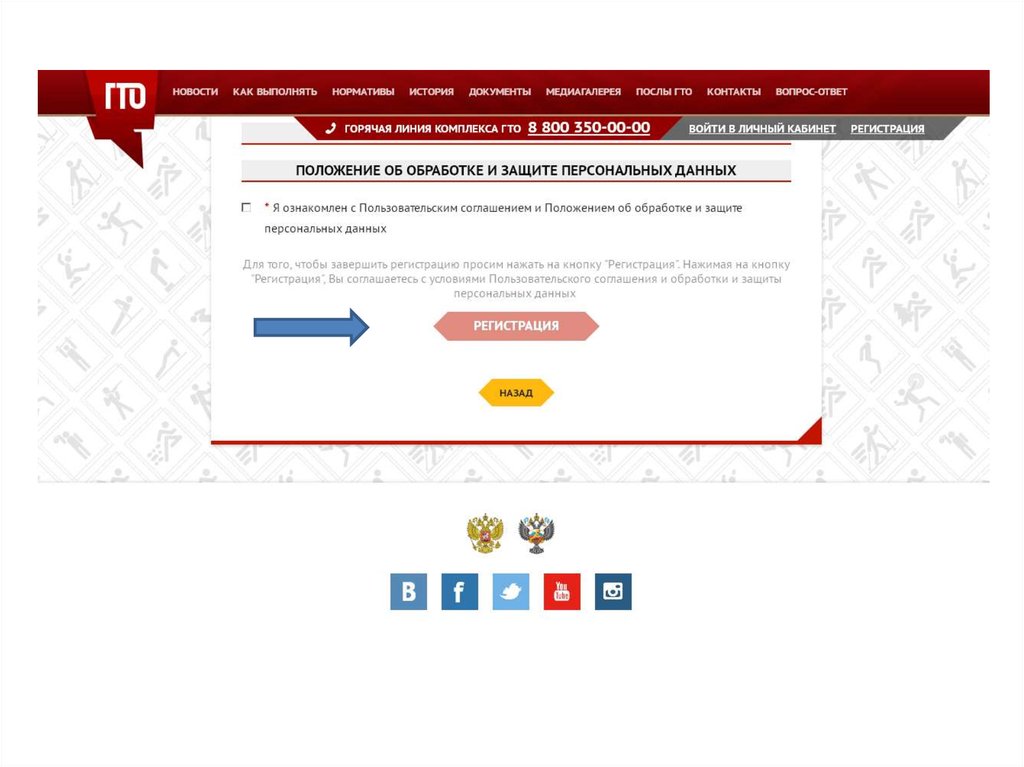 Активация аккаунта
Переходим на электронную почту и находим там письмо 
 с активированным аккаунтом.
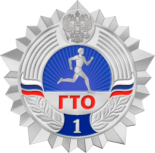 Активация аккаунта (продолжение)
В письме нам прислали ID номер, а также сообщают что на
сайте gto.ru зарегистрирован пользователь, переходим на сайт по
ссылке и заходим в личный кабинет.
Вход в личный кабинет
Личный кабинет участника
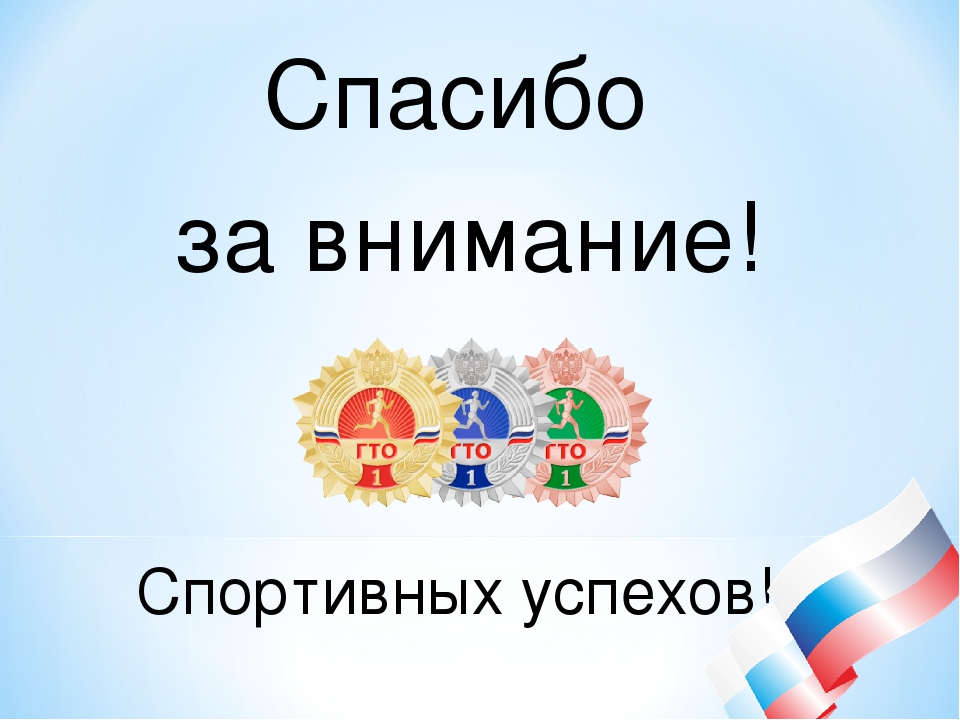